Welcome to the world of Hardt Hyperloop
Cleantech Capital Day - Hardt Hyperloop
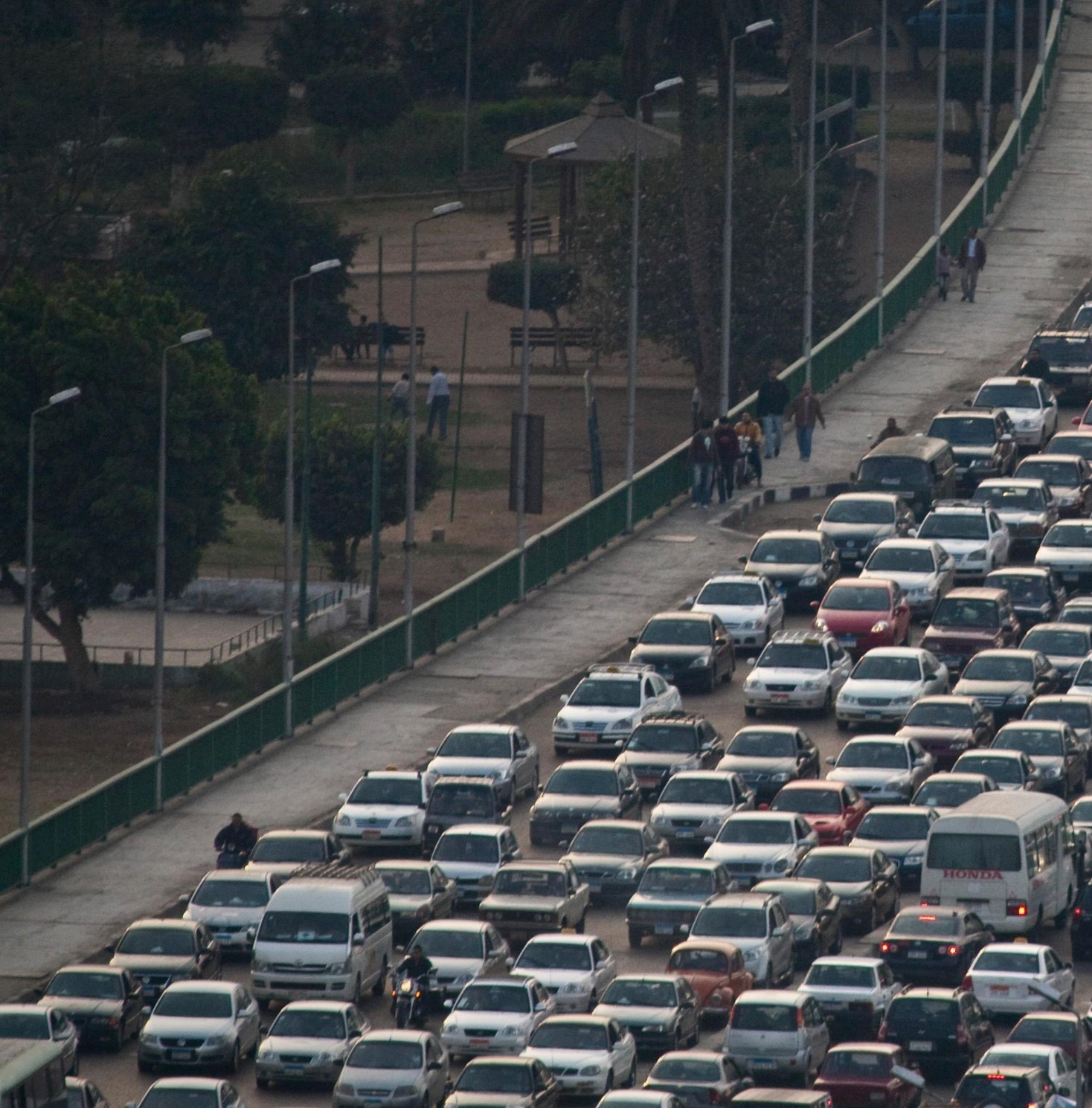 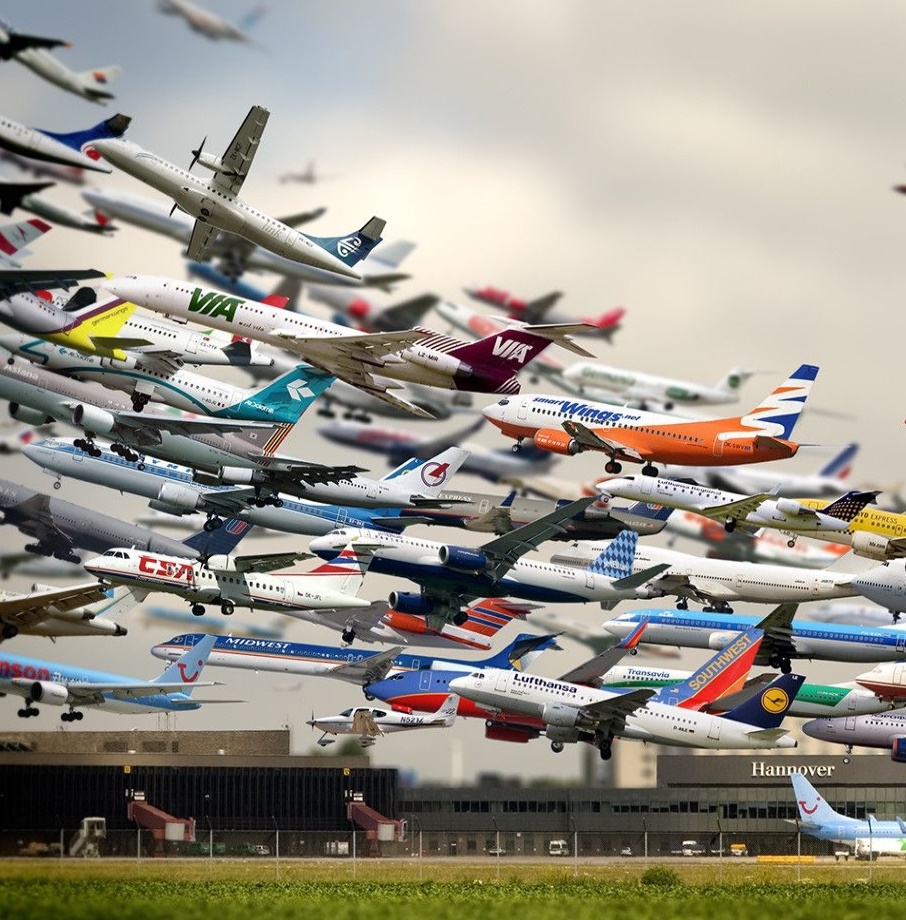 Transport demand will grow
2.5x by 2050
Building the same roads, rails and airports 
will not solve our problems
2
If this is 
the problem…
… then this isn’t 
the solution.
This is!
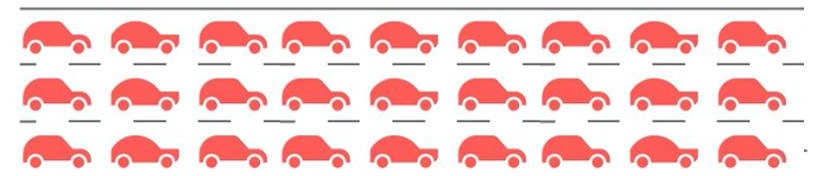 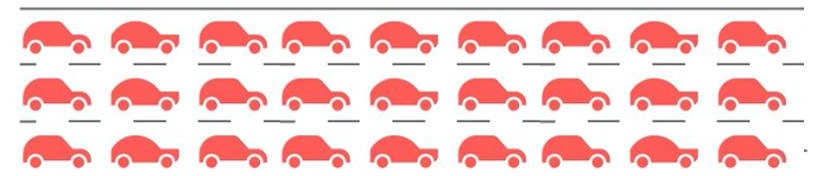 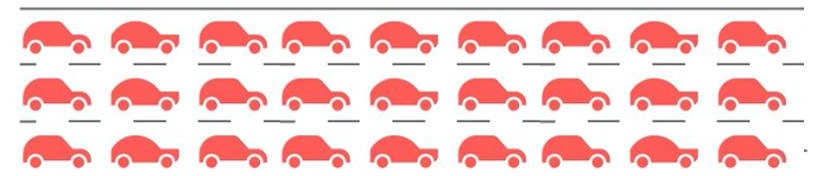 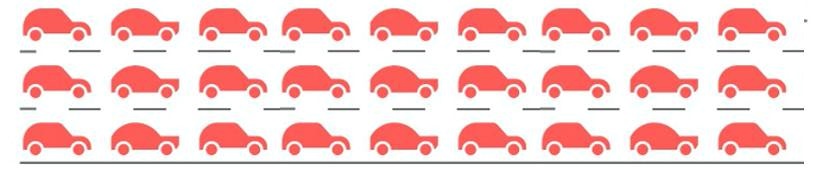 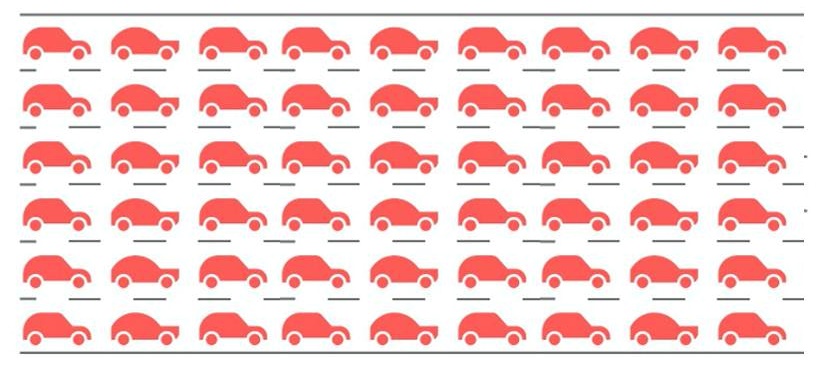 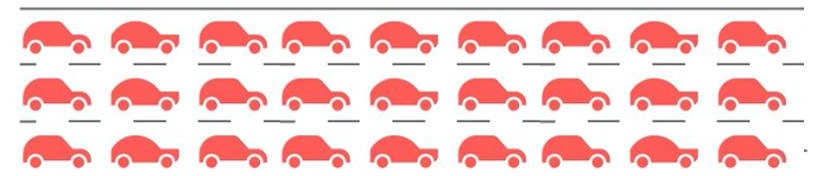 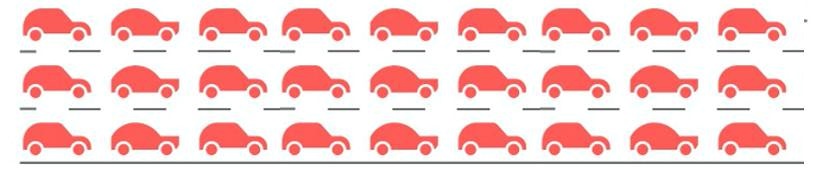 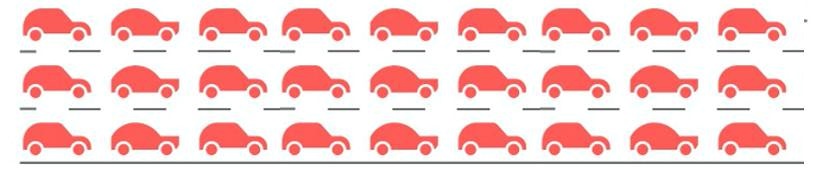 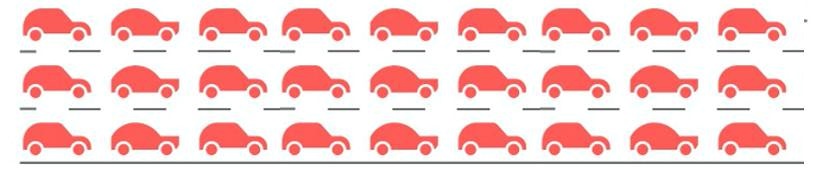 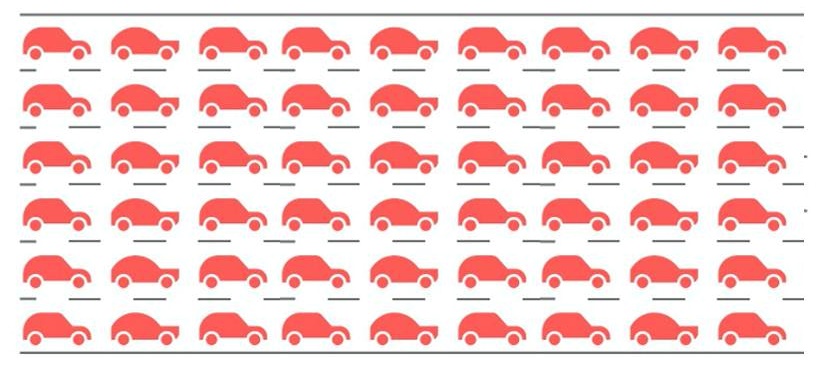 3
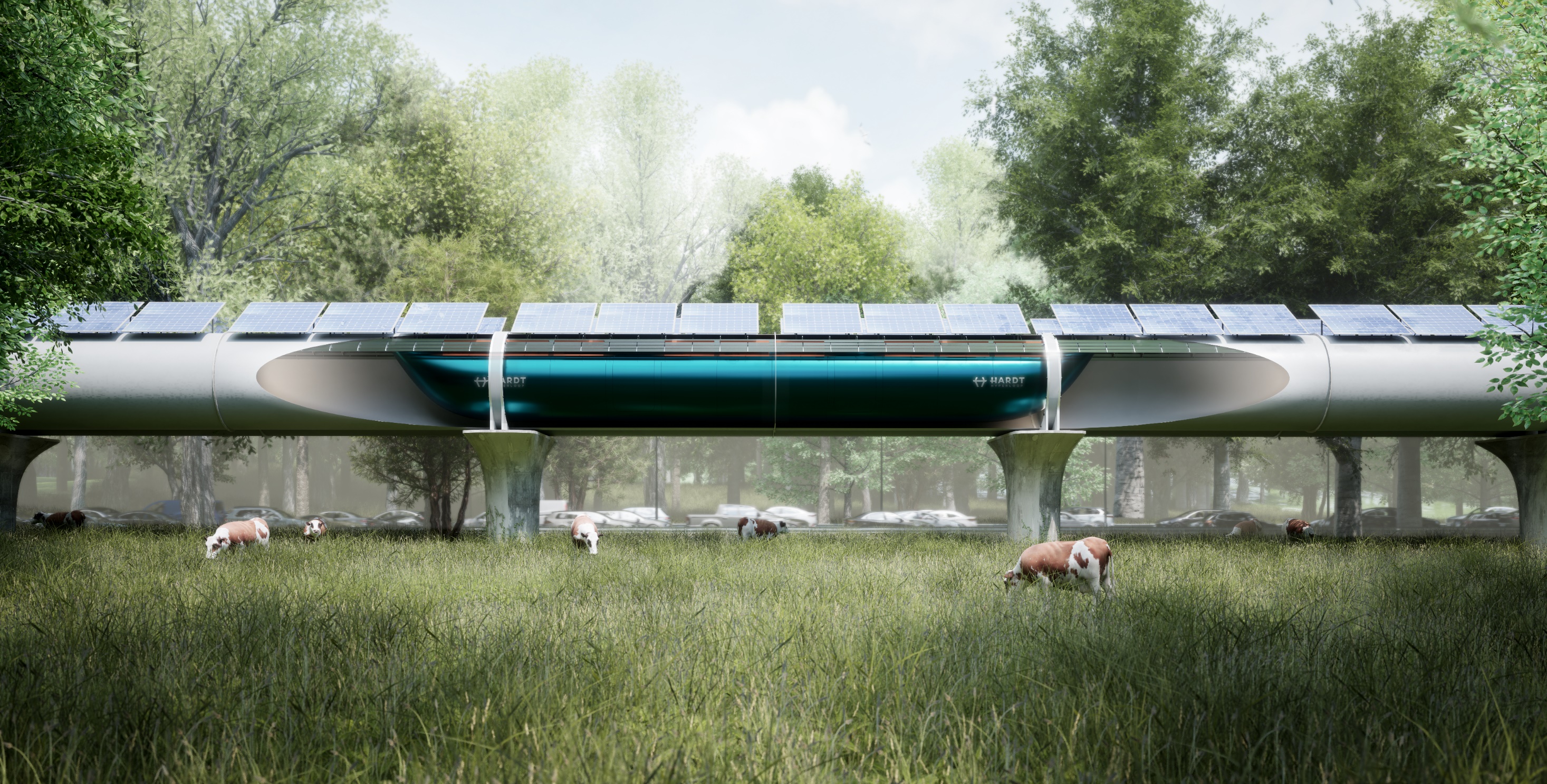 Low 
Pressure
Magnetic
Suspension
Static 
Infrastructure
10x less 
energy than 
cars/planes
>30%
shorter
payback
4
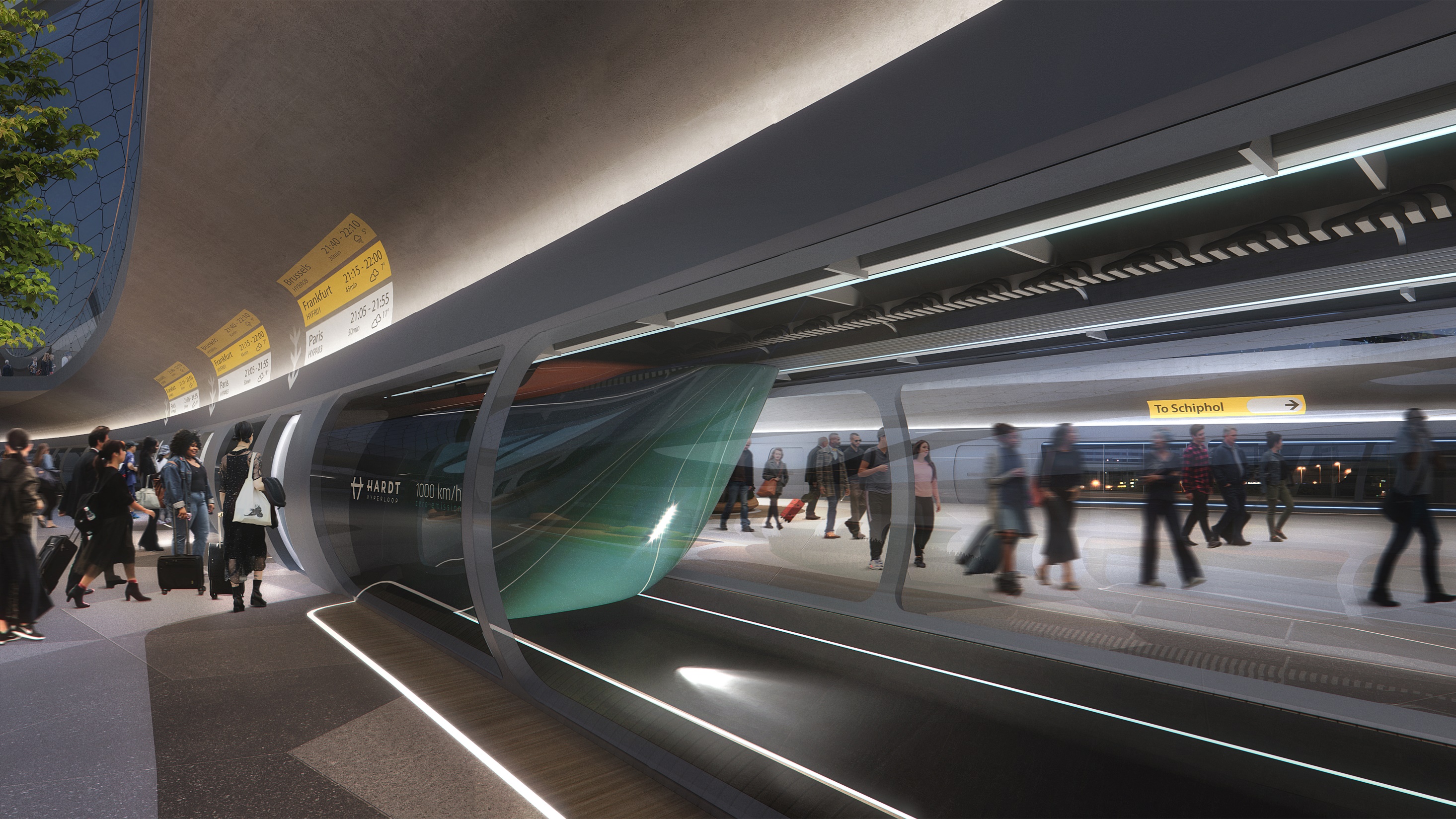 For passengers: frequent, fast and flexible
leave every 5 minutes for every large city at 700km/hr
5
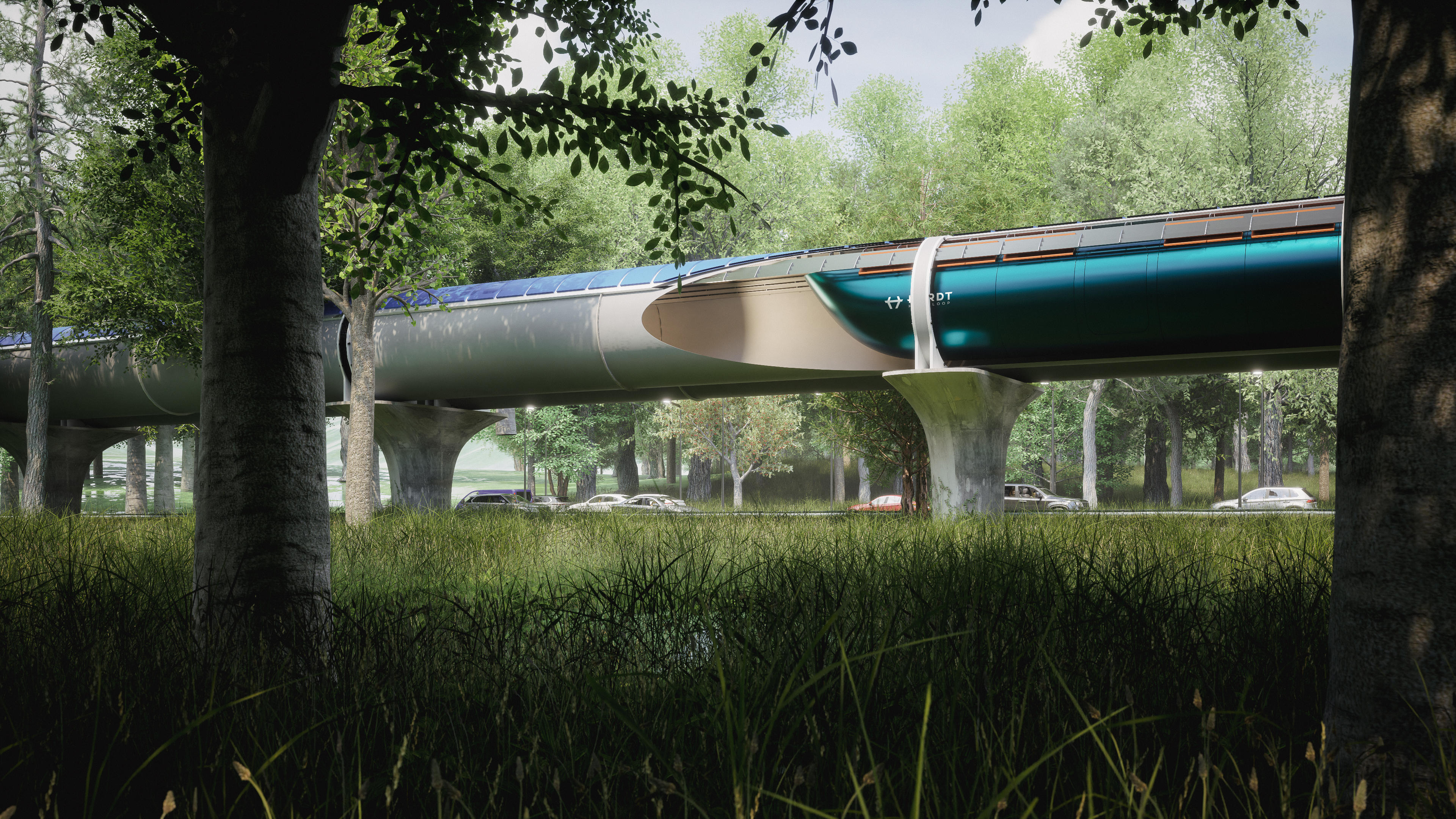 For governments it beats roads, trains and planesenvironmentally friendly, easy to implement and >30% shorter payback
6
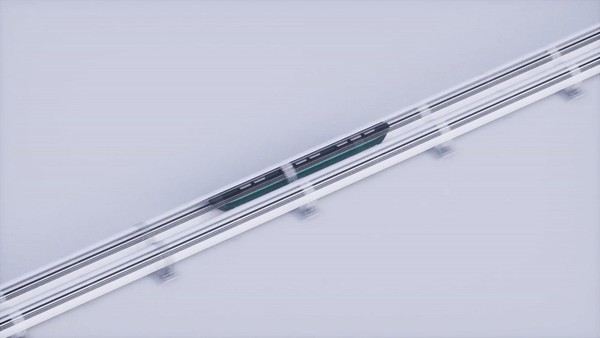 Static infrastructure enables
Network effects
7
Scalable network
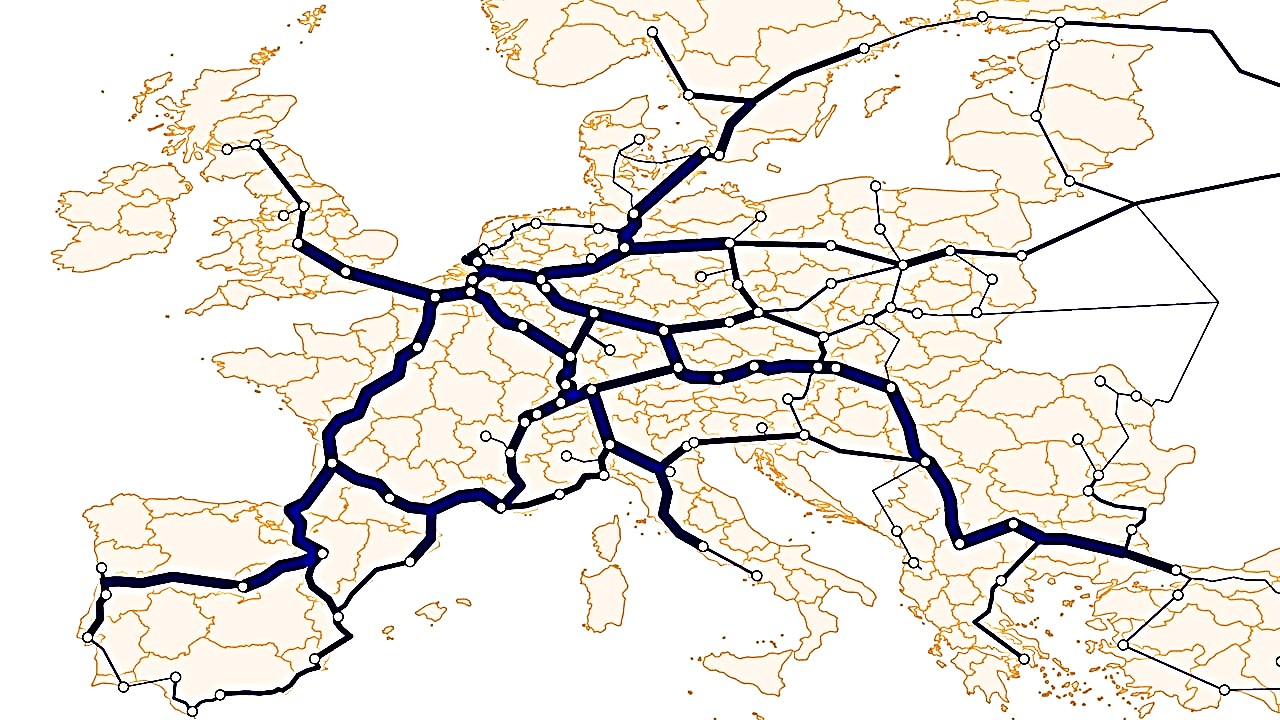 3 hours
Scalable network
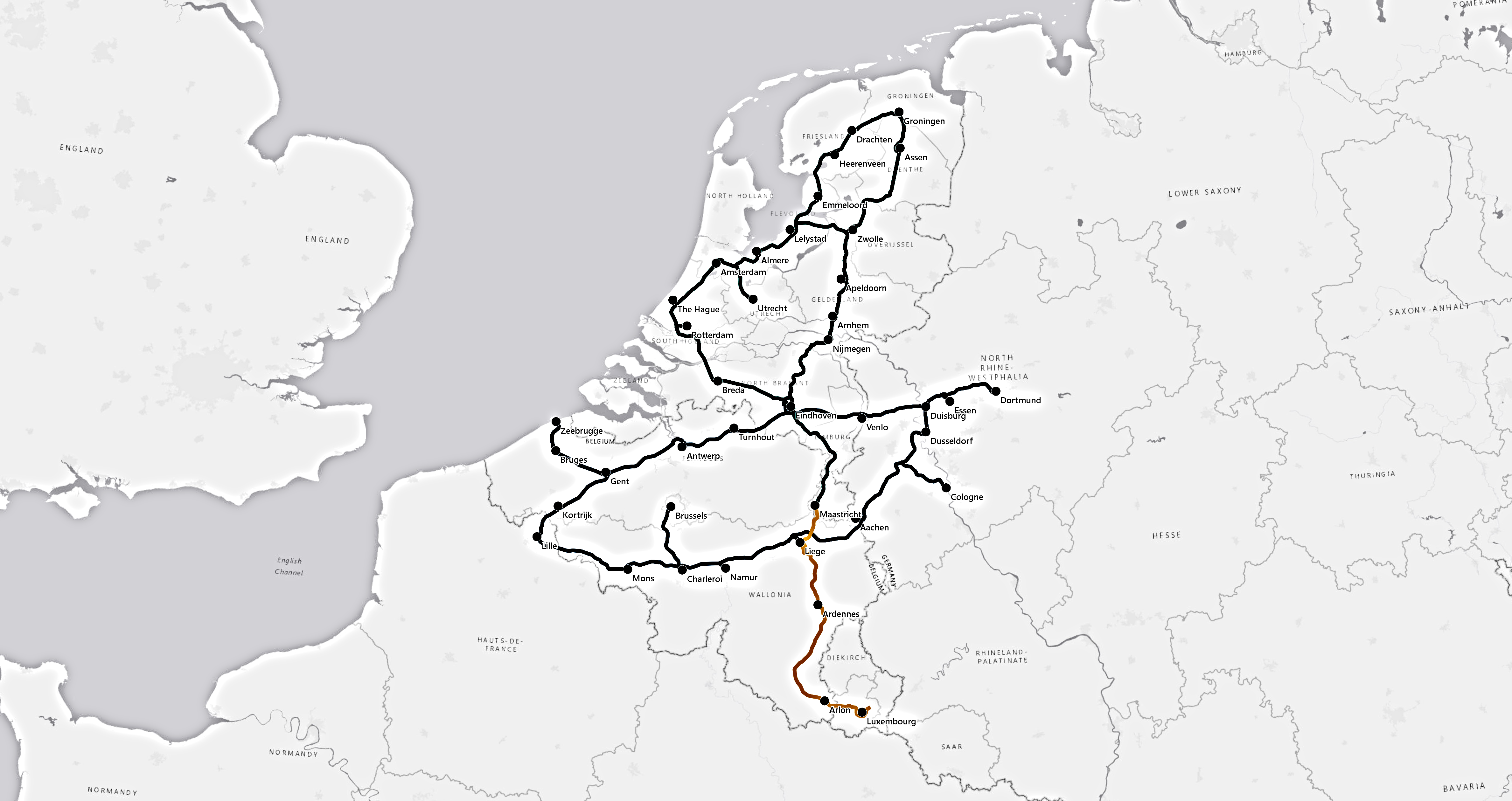 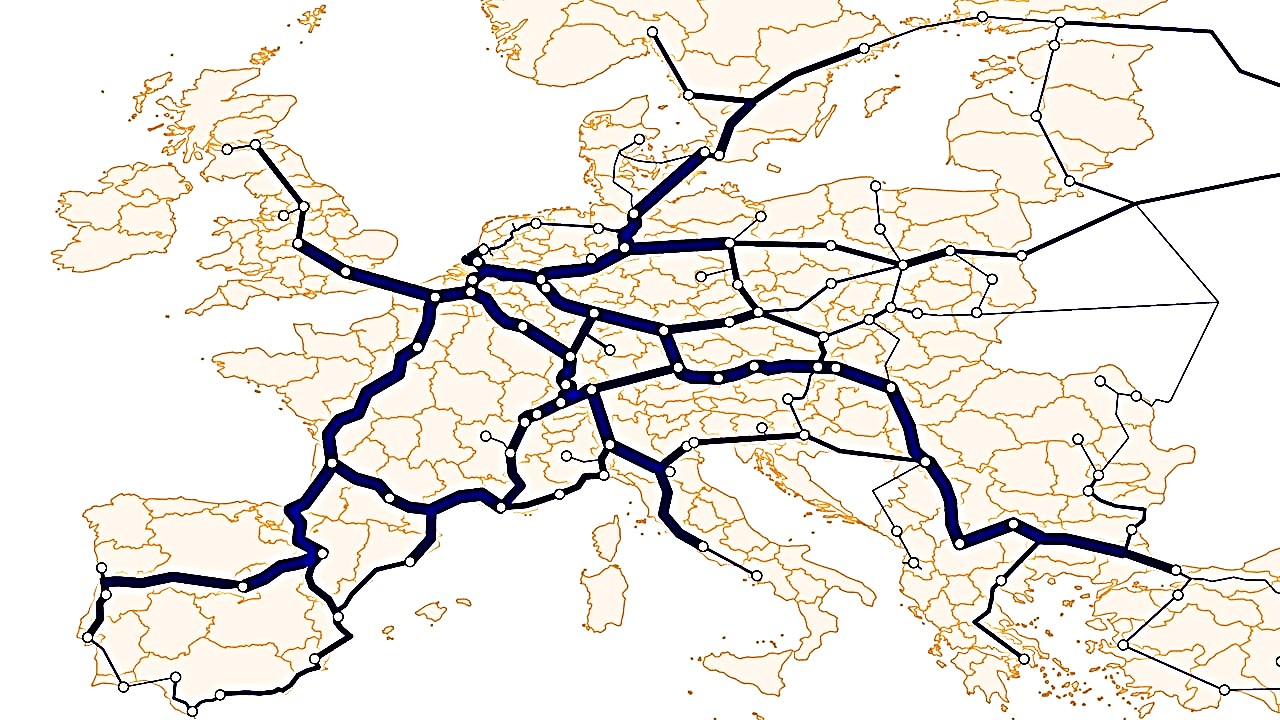 3 hours
1 hour
Scalable network
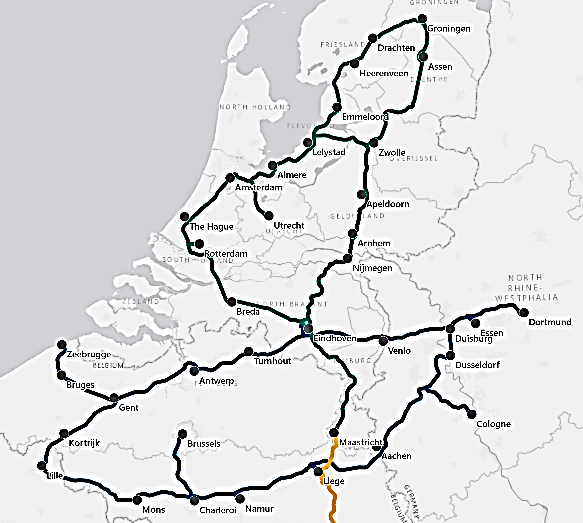 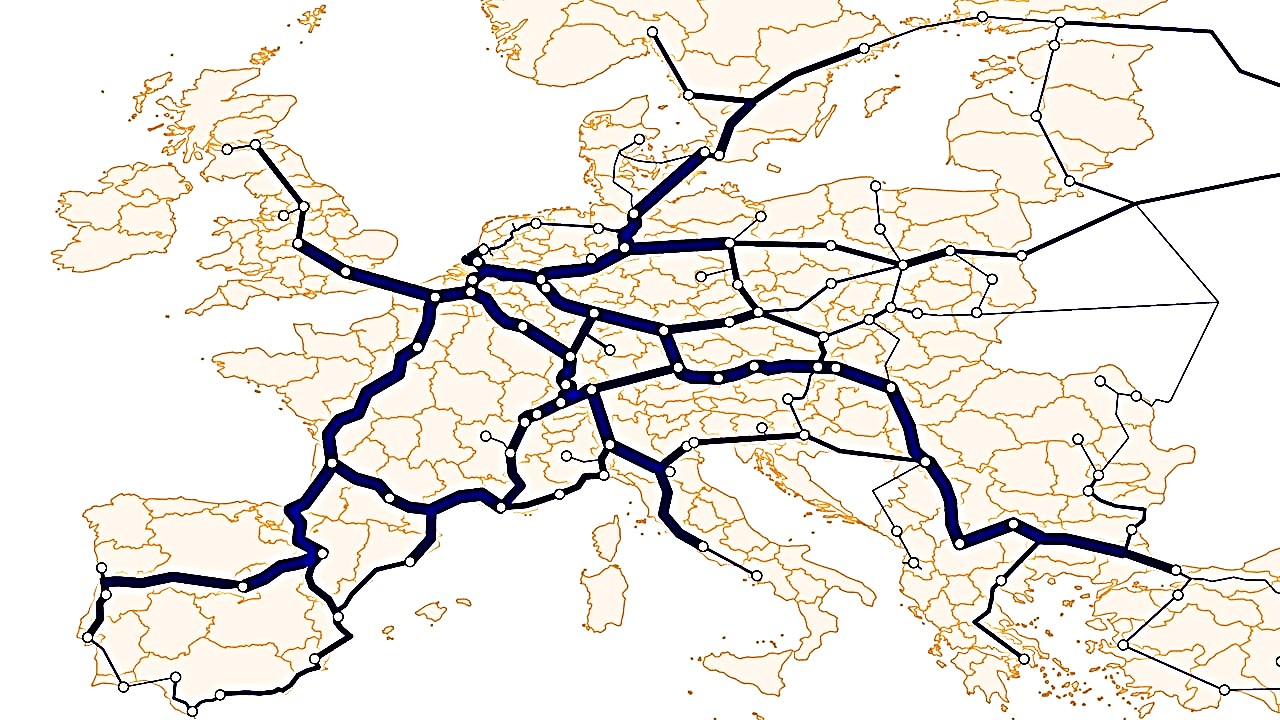 3 hours
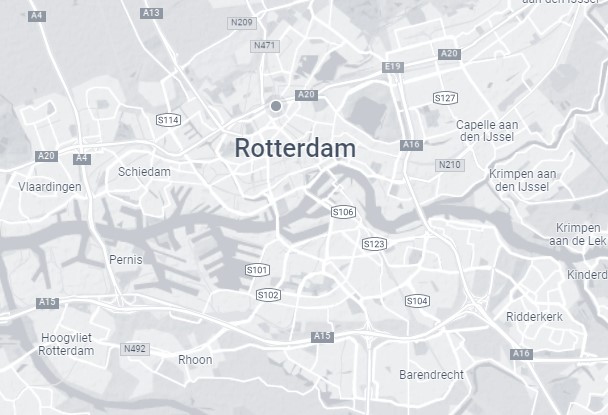 1 hour
Support from 10+ EU cities
In policy at every level
€25M public support
15 minutes
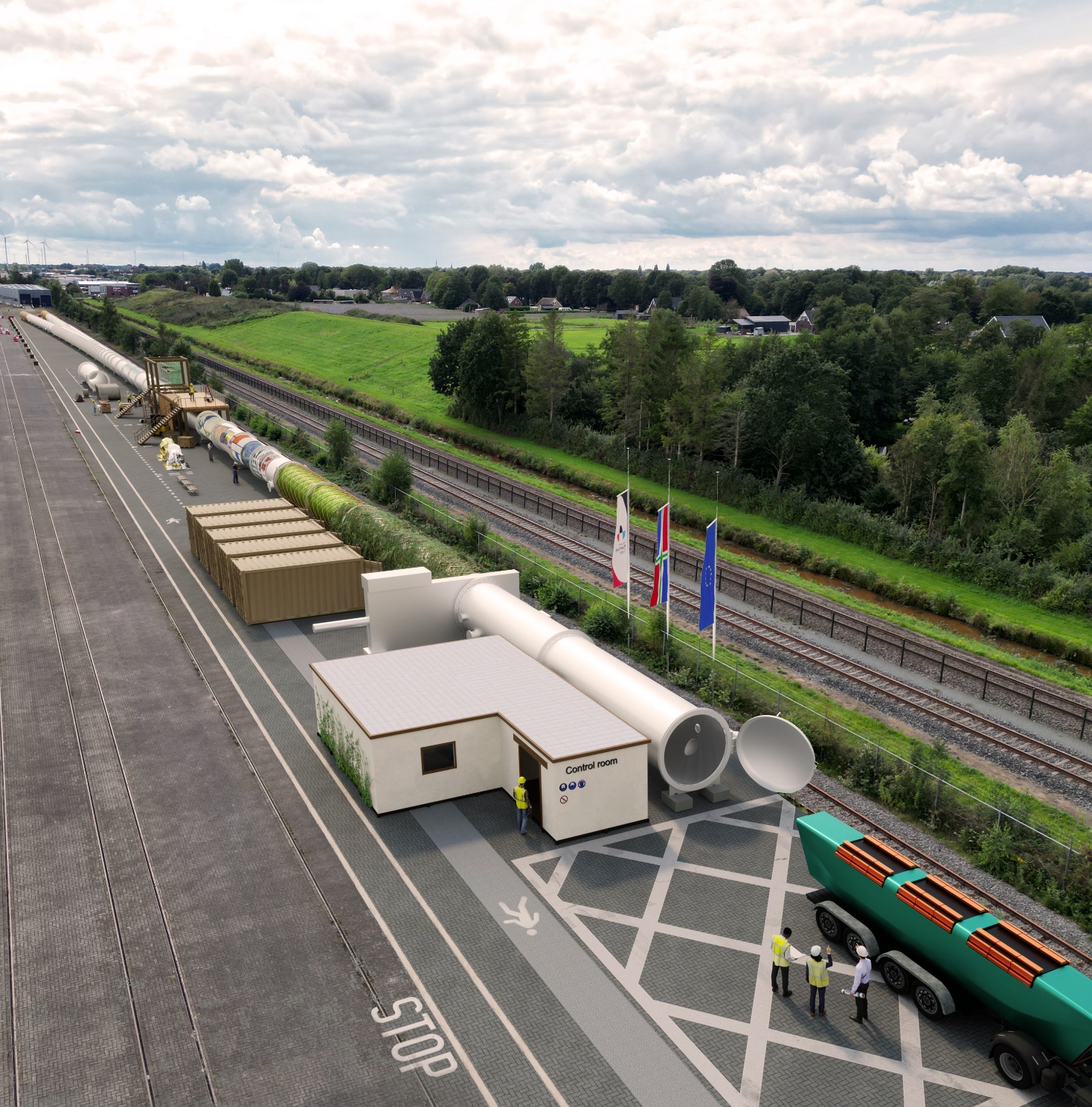 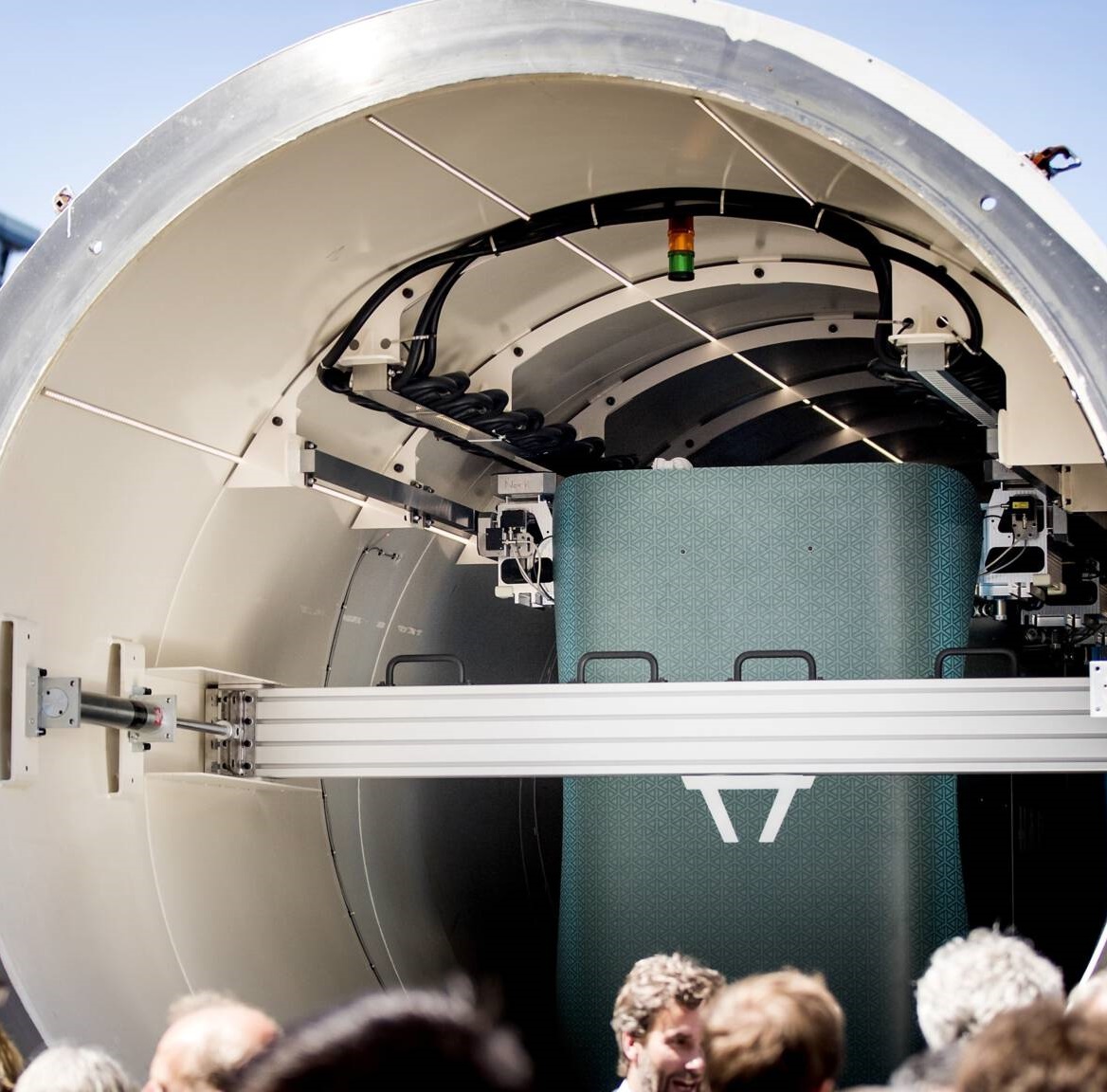 Built Europe’s first hyperloop test facility
Building the 
European Hyperloop Center
Basis for the
Global Hyperloop Standard
11
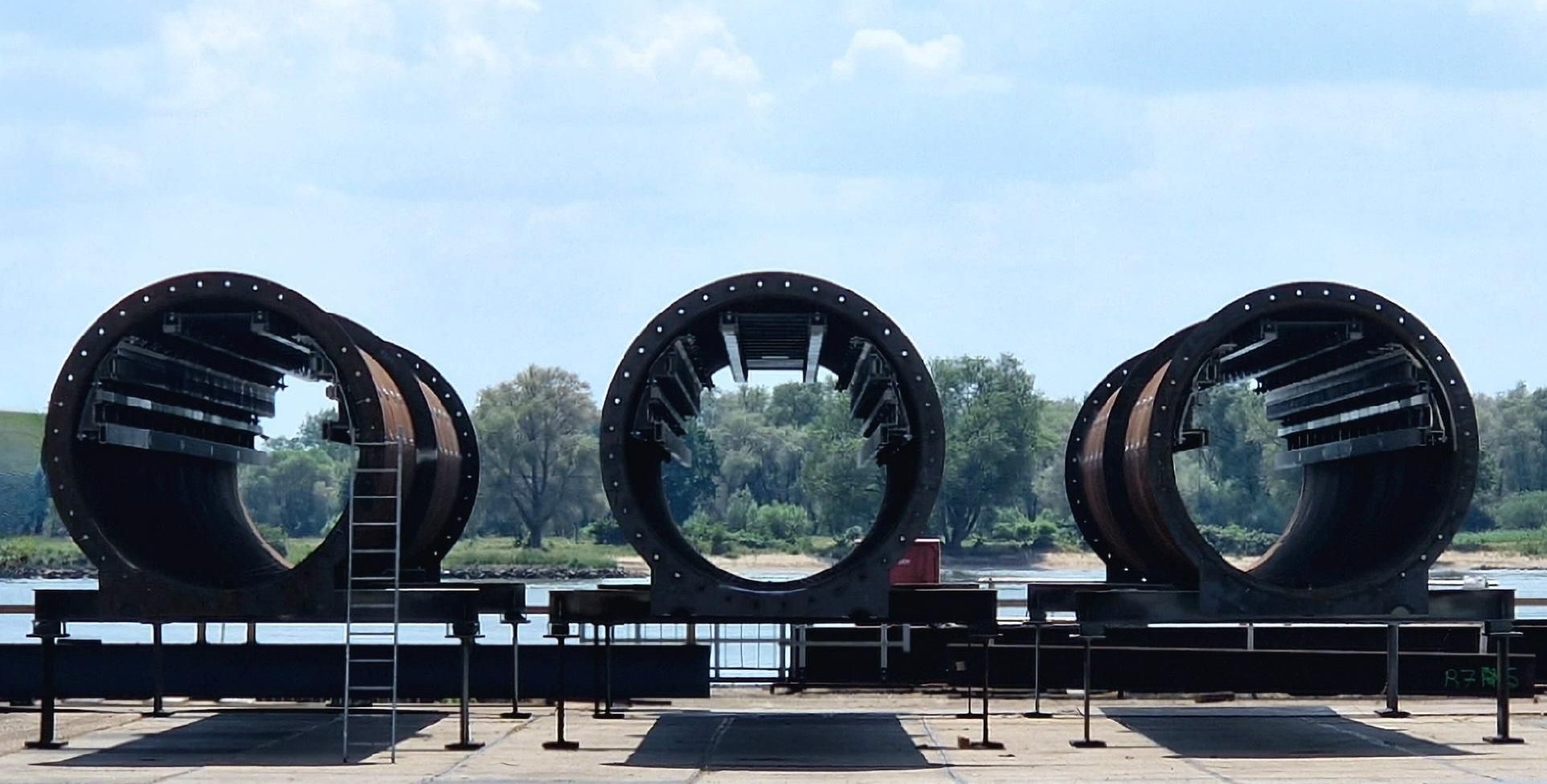 Any government can build the guideways
Using the open infrastructure standard
12
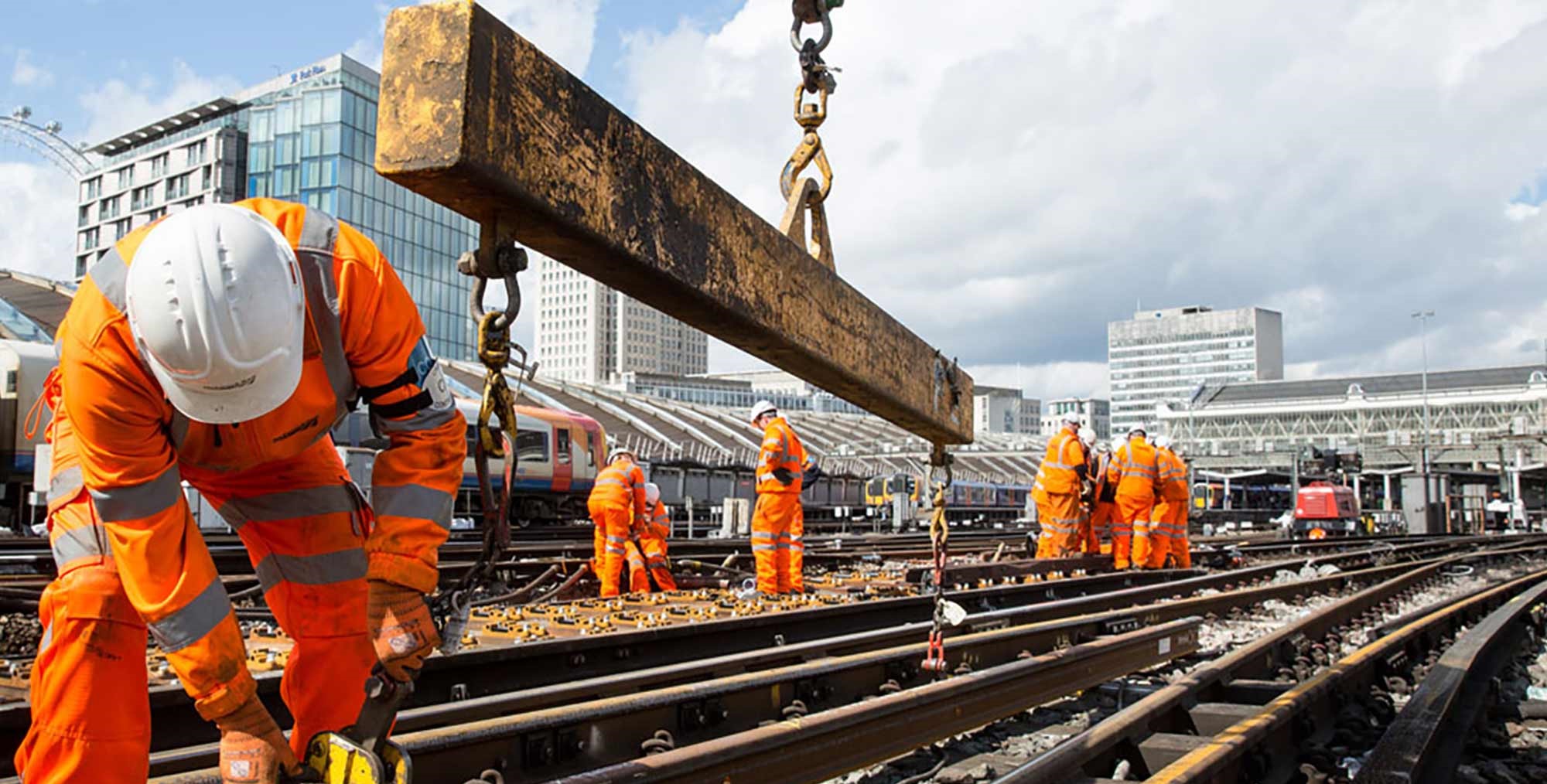 Annual investment in rail: €700 billion
€150bn hyperloop market potential
13
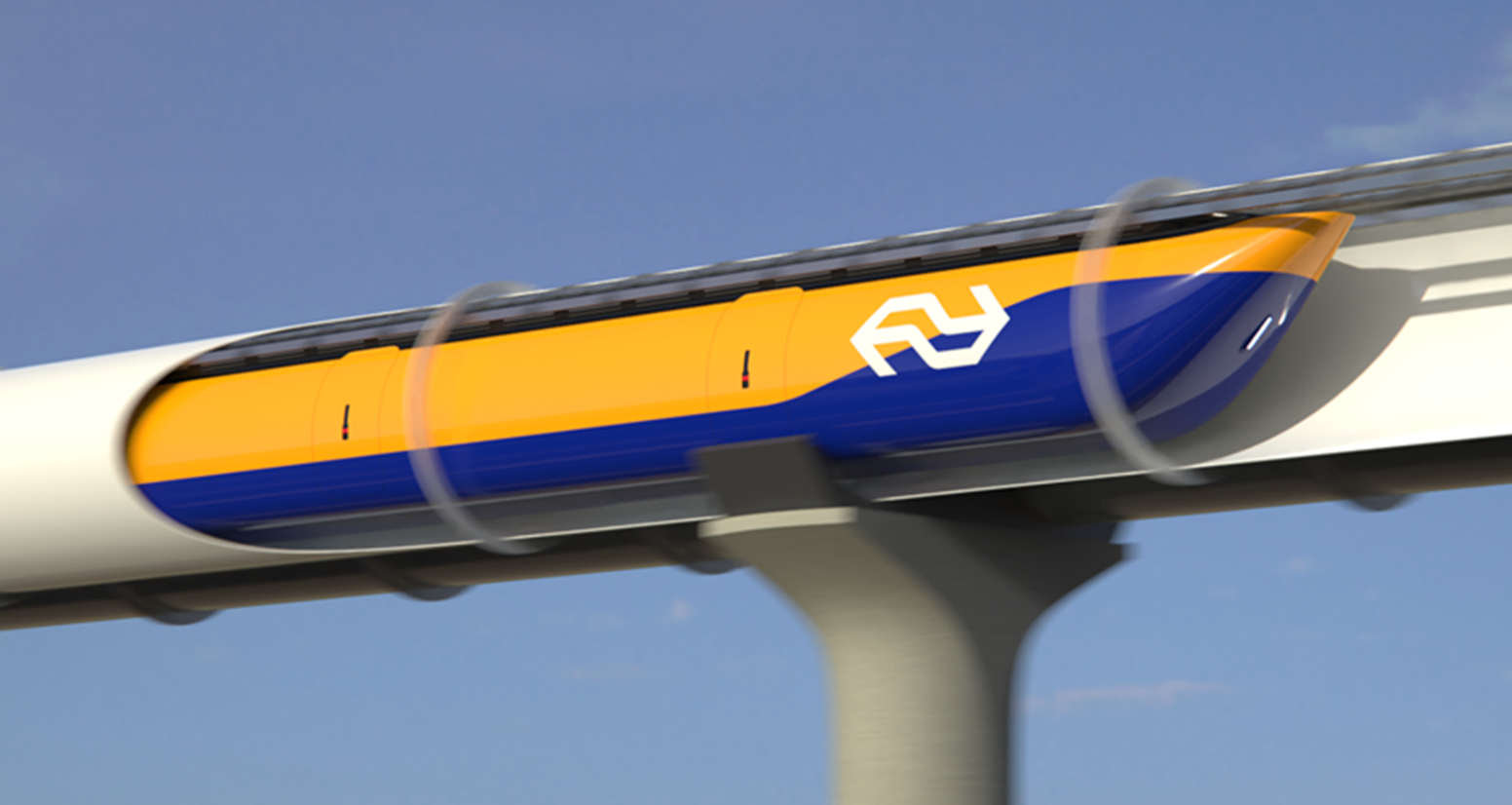 Hardt supplies 
Hyperloop vehicles
High
Tech
High
Barriers
Attractive
Margins
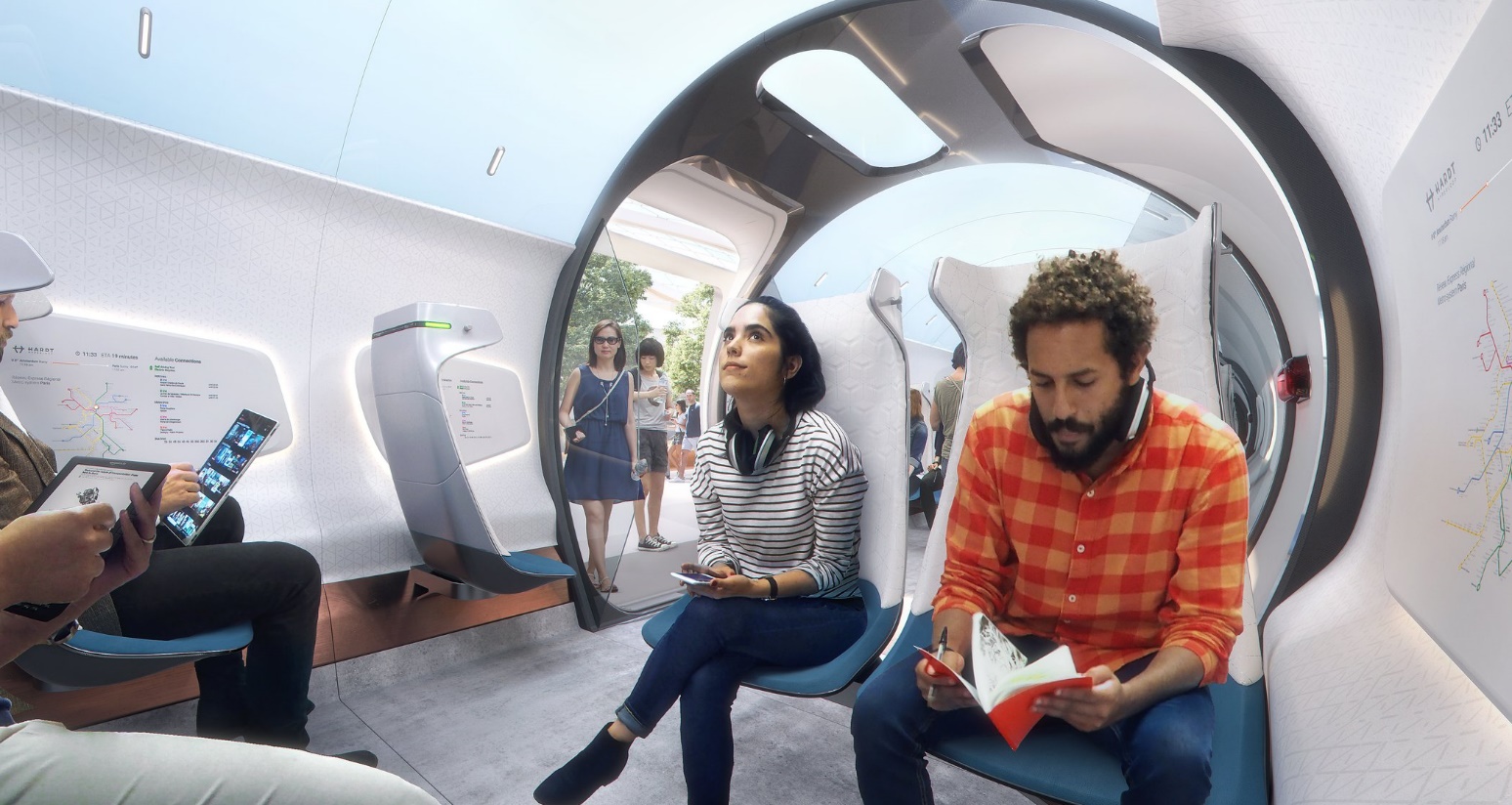 €700k revenue to date
First pilot by 2030
€3B revenue from 2040
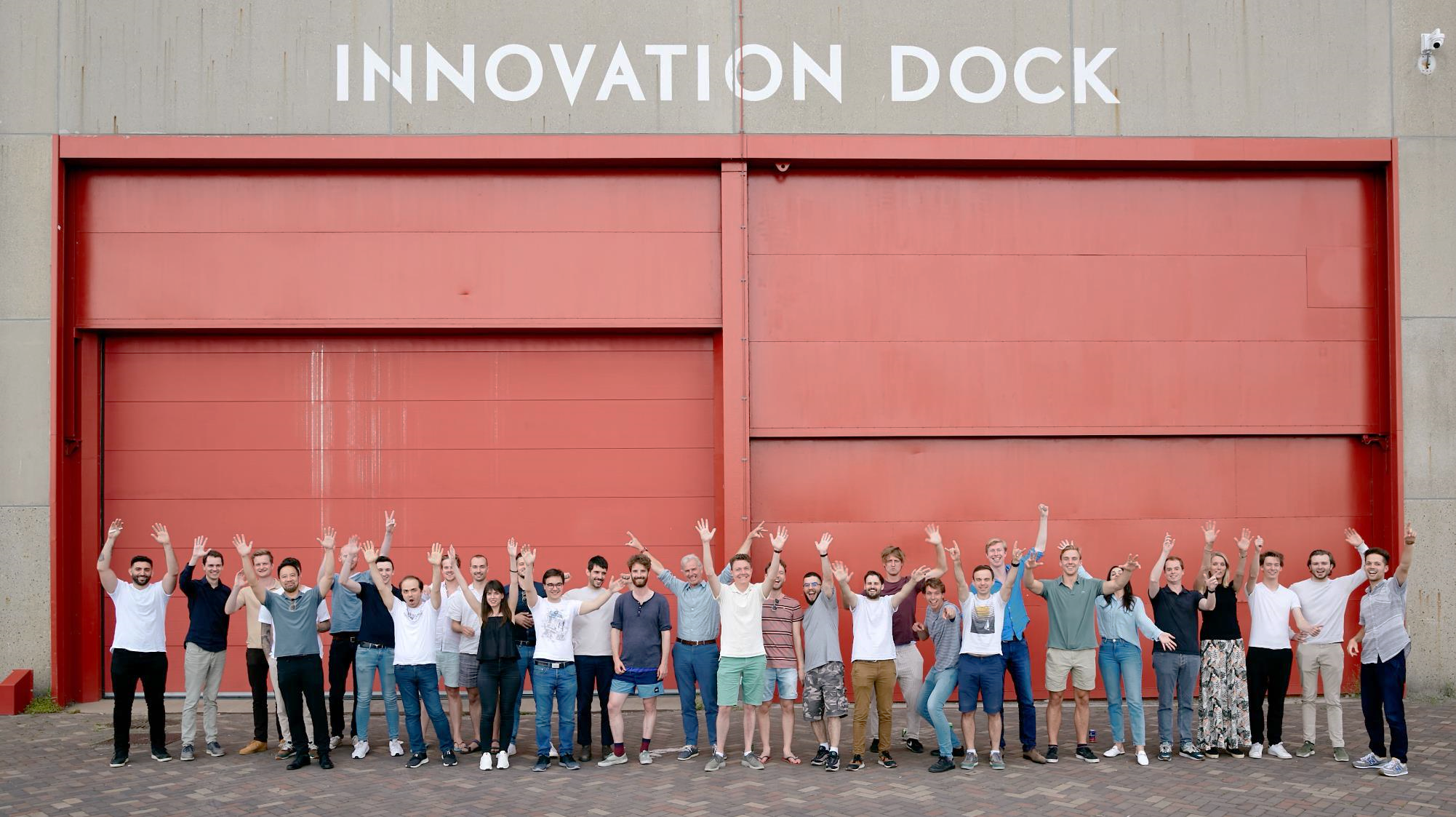 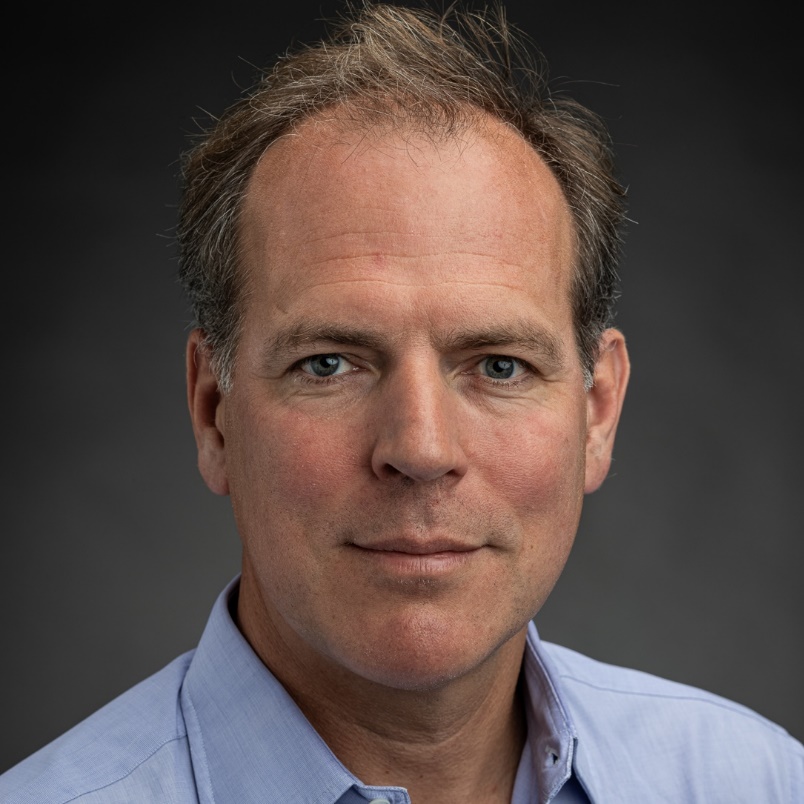 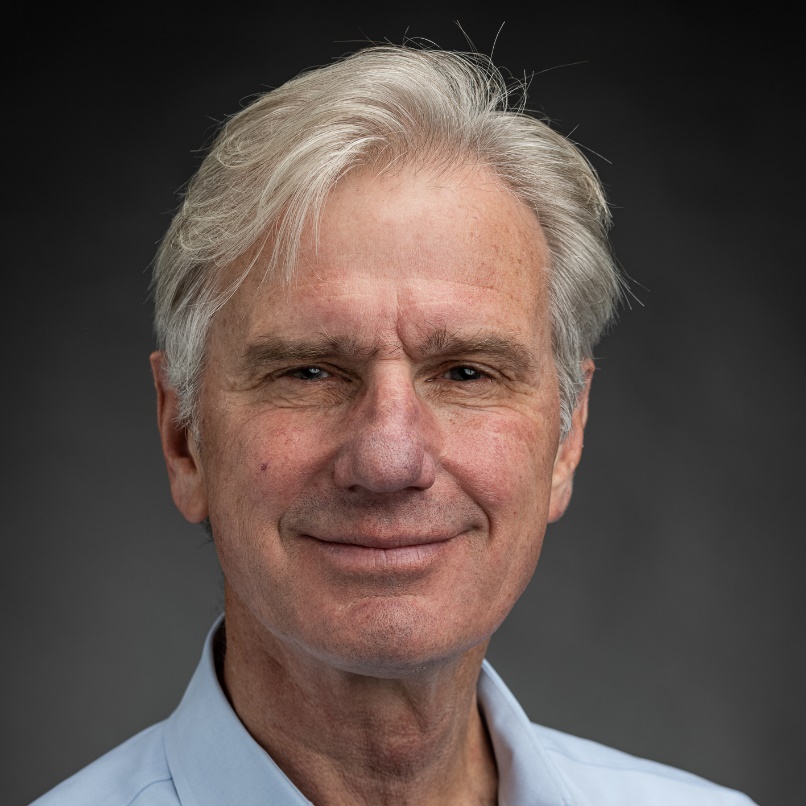 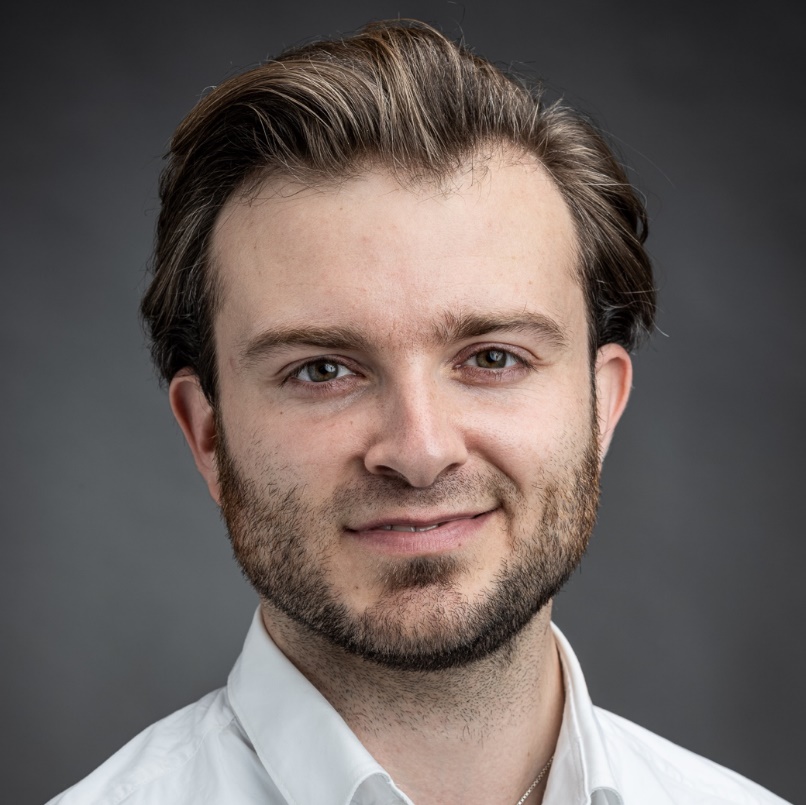 Bertrand van Ee
CEO
Marnix van der Kleij
CFO
Mars Geuze
CHO
(Chief Hyperloop Officer)
40+ years transport project realization
Scaled & exited 8 companies €250m+ proceeds
Co-Founder &
Winner 1st hyperloop competition
15
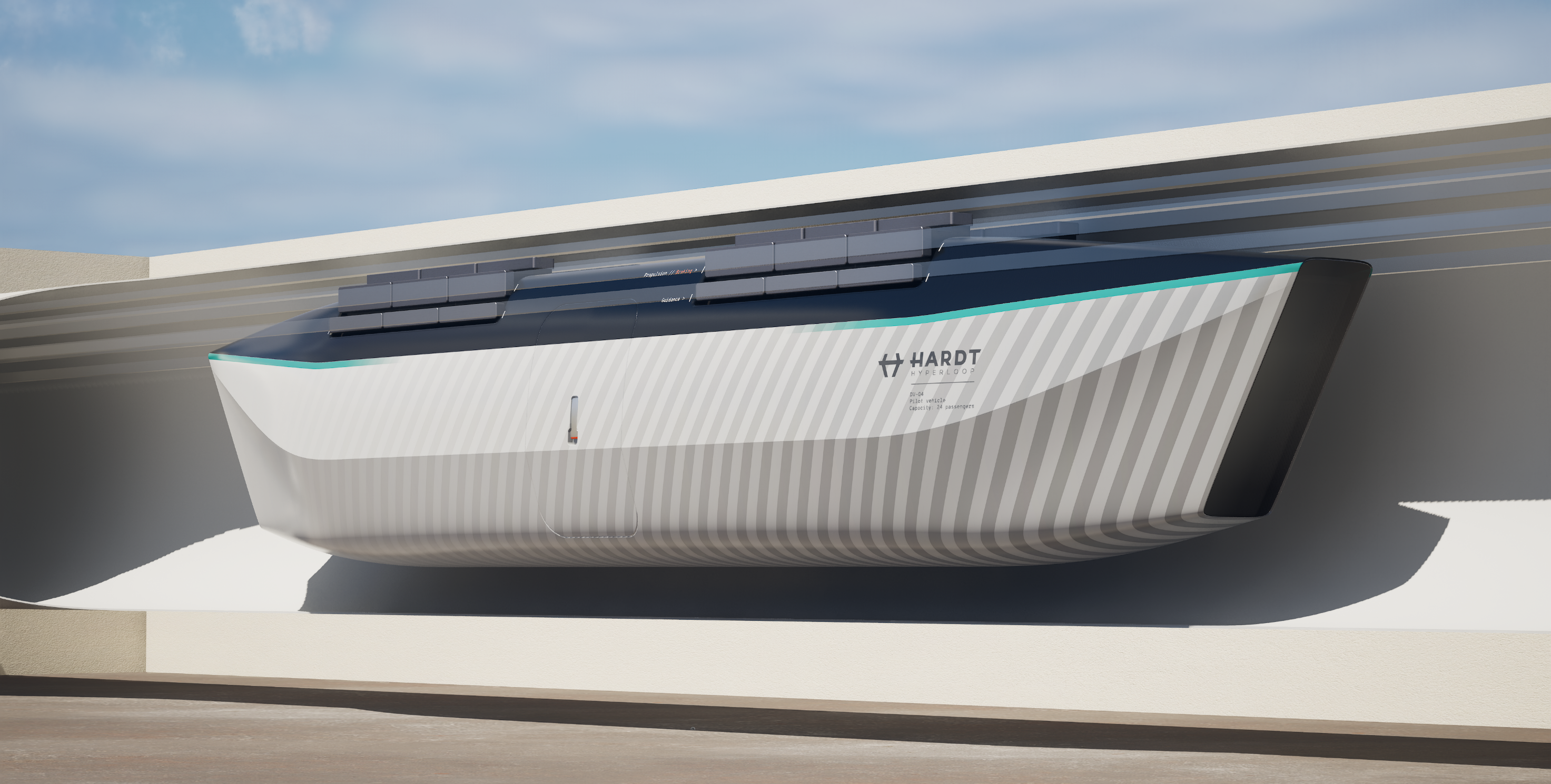 We are raising
€15-20 million by mid-2024
20% discount for early backers
€10M already committed
We are raising 
€20 million in 2024
We will build a passenger vehicle prototype
To build a fully functional hyperloop prototype
Exit within 5-10 years at >10x
(large order book)
16
Join us…
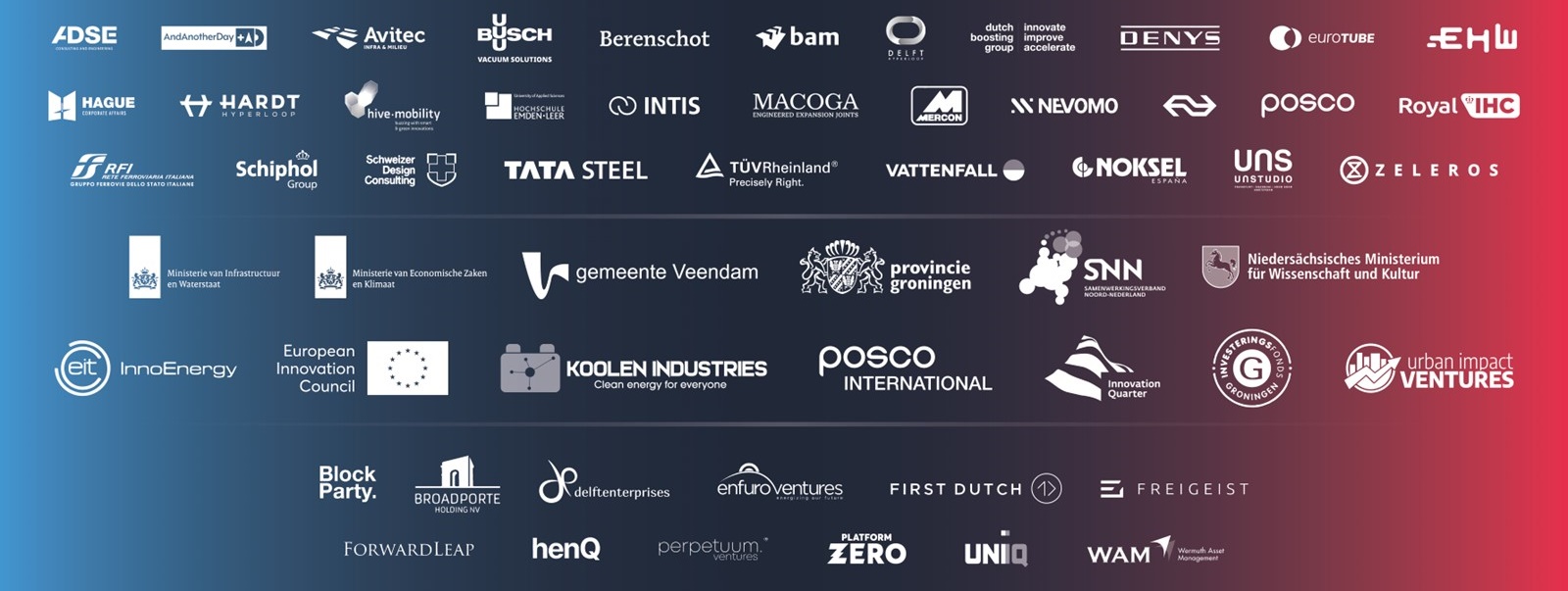 … and let’s make hyperloop happen!
17